Лекция 5. ПЕРЕМЕЩЕНИЕ ЖИДКОСТИ.
Классификация насосов.
Поршневые насосы.
Центробежные насосы.
Насосы специального назначения.
1. Классификация насосов
Насос – это гидравлическая машина, которая преобразует механическую энергию электродвигателя в энергию перемещаемой жидкости.

	По принципу действия различают насосы6
Объемные;
Лопастные (центробежные);
Вихревые;
Осевые.

Кроме того, для перекачивания жидкостей применяют струйные насосы, а также газолифты и монтежю, в которых используется давление газа, пара или воды.
Подача (производительность) – это объемный расход жидкости, подаваемой насосом в нагнетательный трубопровод.

	Напор насоса – удельная энергия, сообщаемая насосом единице массы перекачиваемой жидкости.

	Полезная мощность – затрачиваемая на создание в жидкости потенциальной энергии давления и равна произведению массового расхода жидкости на напор.
2. Поршневые насосы
Поршневые насосы работают по принципу вытеснения жидкости из цилиндров движущимся возвратно-поступательным плунжером или поршнем. 

	При движении поршня вправо в левой части цилиндра создается разрежение, в результате чего открывается всасывающий клапан, и жидкость по всасывающему трубопроводу поступает в цилиндр. 

	При ходе влево в цилиндре создается повышенное давление, при этом всасывающий клапан закрывается, нагнетательный открывается, а жидкость вытесняется поршнем из цилиндра в нагнетательный трубопровод.
 
	Поршневые насосы могут быть вертикальными и горизонтальными.
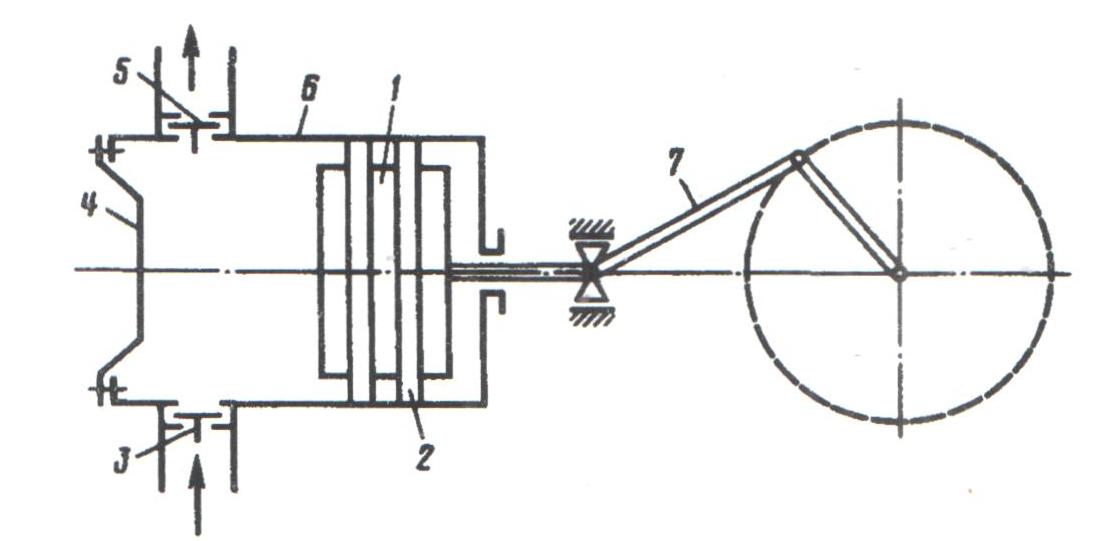 Схема горизонтального поршневого насоса однократного действия:

1 – поршень;
2 – уплотнительные кольца;
3 – всасывающий клапан;
4 – крышка цилиндра;
5 – нагнетательный клапан;
6 – цилиндр;
7 – кривошипно-шатунный механизм.
Схема насоса двойного действия:

1 – плунжер;
2 – цилиндры;
3 – всасывающие клапаны;
4, 5 – нагнетательные клапаны.
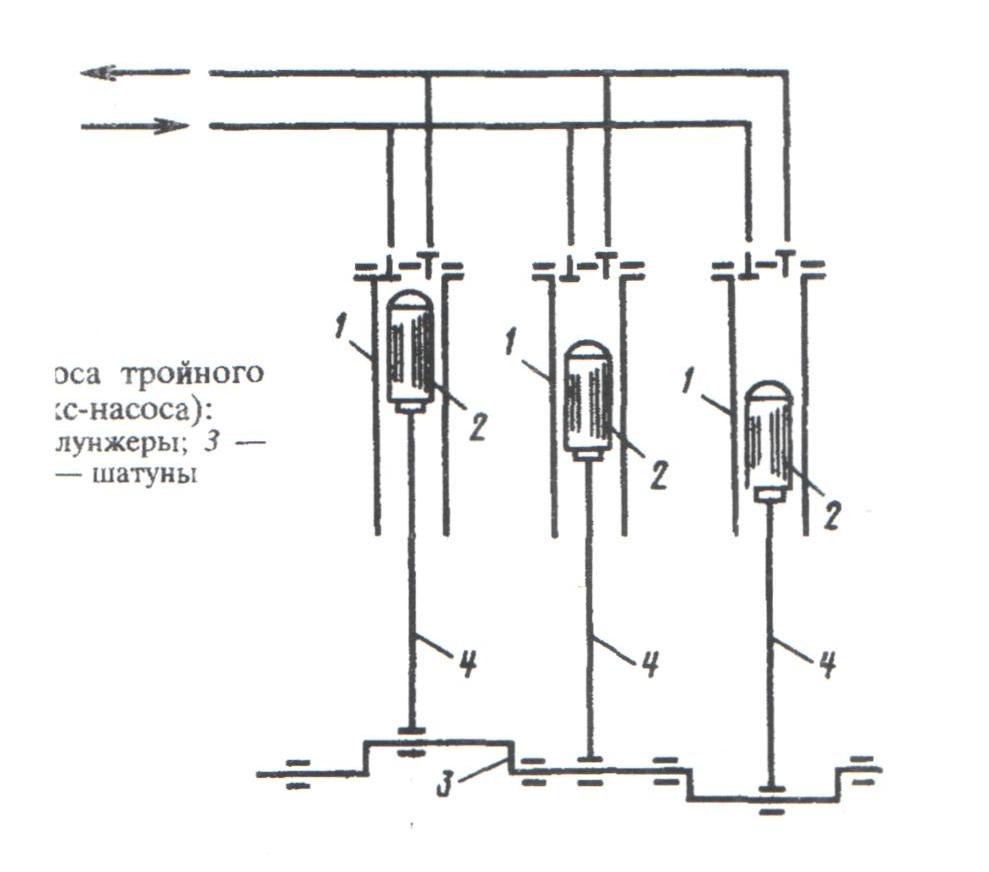 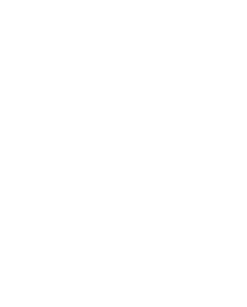 Схема насоса тройного действия (триплекс-насоса):
1 – цилиндры;
2 – плунжеры;
3 – коленчатый вал;
4 – шатуны.
3. Центробежные насосы
Работа центробежных насосов основана на преобразовании кинетической энергии потока в потенциальную энергию давления. В таких насосах всасывание и нагнетание жидкости происходят под действием центробежной силы, возникающей при вращении рабочего колеса с лопатками в спиралевидном корпусе насоса.

	Для анализа работы насосов используют частную и универсальную характеристики.

	Задача регулирования работы центробежных насосов заключается в изменении подачи насоса. Это достигается изменением либо характеристики сети, либо характеристики насоса.

	Характеристику сети изменяют, открывая или закрывая задвижку на нагнетательном трубопроводе. Регулирование подачи на всасывающем трубопроводе приводит к срыву в работе насоса.

	Характеристики насоса можно изменить увеличением или уменьшением частоты вращения рабочего колена или изменением угла поворота лопастей (применяется в насосах большой производительности).
Схема центробежного насоса:1 – приемный клапан;2 – всасывающий трубопровод;3 – рабочее колесо;4 – вал;5 – корпус;6 – нагнетательный трубопровод;7 – обратный клапан;8 – задвижка.
Типы центробежных насосов

Тихоходные 			ns 40-80
Нормальные			 ns 80-150
Быстроходные 		 ns 150-300
Полуосевые			 ns 300-600
Осевые				 ns 600-1200
	ns – критерий быстроходности
4. Насосы специального назначения
Для подачи трудноперекачиваемых сред (плодово-ягодная мезга, неразбавленная солодовая и хмелевая дробина, морковная кашка, кофейная гуща, проваренные и сырые куски мяса) применяют ротационные объемные насосы – мононасосы.
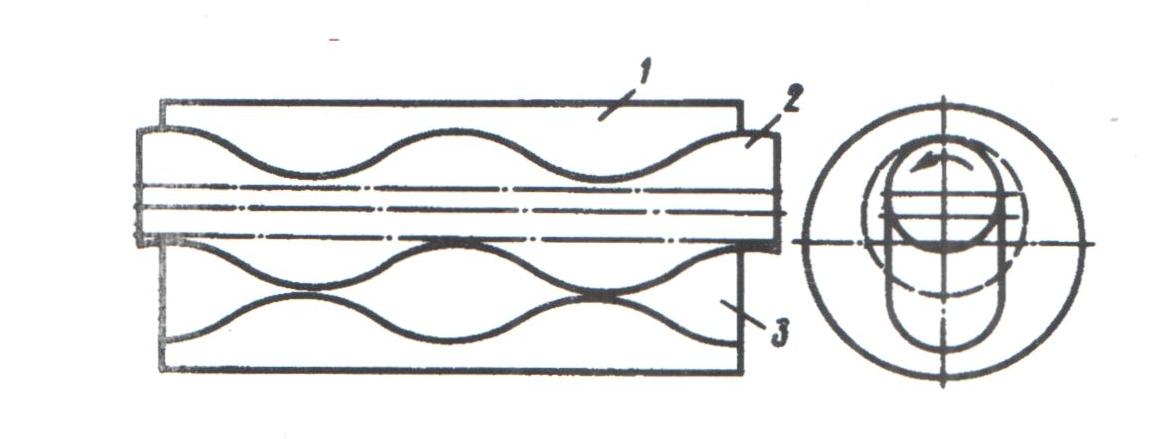 Схема мононасоса:
1 – статор;
2 – ротор; 
3 – замкнутая полость
1 – ротор;
2 – статор;
3 – обогревательная рубашка;
4 – нагнетательный штуцер;
5 – сальник;
6 – вал;
7 – корпус подшипника;
8 – уплотнительное кольцо;
9 – крышка;
10 – корпус;
11 – соединительная тяга;
12 – шарнир
Схема осевого насоса:
1 – рабочее колесо;
2 – корпус;
3 – направляющий аппарат
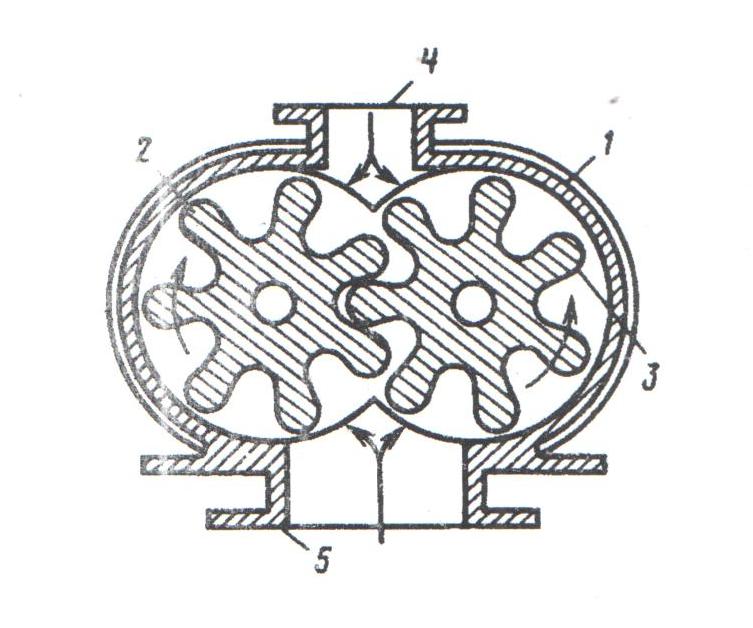 Схема шестеренного насоса:
1 – корпус;
2,3 – шестерни;
4 – нагнетательный штуцер;
5 – всасывающий штуцер
Схема центробежного смесителя жидкостей:1 – штуцер для подачи жидкостей;2 – смесительный барабан;3 – грейфер;4 – штуцер для выхода смеси жидкостей